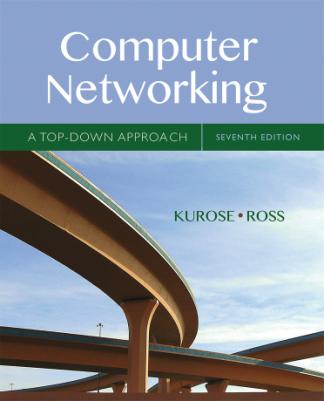 Chapter 9Multimedia Networking
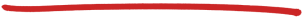 A note on these slides:
The slides used in this class were derived from ones provided by Jim Kurose and Keith Ross, authors of the textbook for the course.

I would like to thank the authors for making the slides available.  They retain copyright in all of the original material.
Computer Networking: A Top Down Approach
Copyright 1996-2016
     J.F Kurose and K.W. Ross, All Rights Reserved
7th edition Jim Kurose, Keith RossPearson/Addison WesleyApril 2016
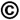 Multimedia Networking
9-1
Multimedia networking: outline
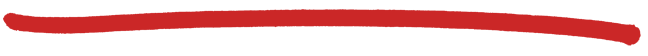 9.1 multimedia networking applications
9.2 streaming stored video
9.3 voice over IP
9.4 protocols for real-time conversational      applications
9.5 network support for multimedia
Multimedia Networking
9-2
Multimedia: audio
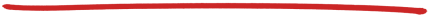 analog audio signal sampled at constant rate
telephone: 8,000 samples/sec
CD music: 44,100 samples/sec
each sample quantized, i.e., rounded
e.g., 28=256 possible quantized values
each quantized value represented by n bits, e.g., 8 bits for 256 values
quantized version of
analog value (quantization error)
sampling error
analog
signal
audio signal amplitude
time
sampling rate
(N sample/sec)
Multimedia Networking
9-3
Multimedia: audio
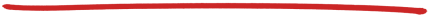 example: 8,000 samples/sec, 256 quantized values:  64,000 bps
receiver converts bits back to analog signal:
some quality reduction

example rates
CD: 1.411 Mbps
MP3: 96, 128, 160 kbps
Internet telephony: 5.3 kbps and up
quantized version of
analog value (quantization error)
sampling error
analog
signal
audio signal amplitude
time
sampling rate
(N sample/sec)
Multimedia Networking
9-4
Multimedia: video
spatial coding example: instead of sending N values of same color (all purple), send only two values: color  value (purple)  and number of repeated values (N)
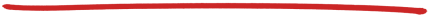 video: sequence of images displayed at constant rate
e.g., 24 images/second
digital image: array of pixels
each pixel represented by bits
coding: use redundancy within and between images to decrease # of bits used to encode image
spatial (within image)
temporal (from one image to next)
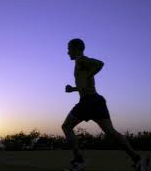 ……………………...…
……………………...…
frame i
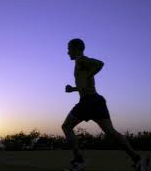 temporal coding example: instead of sending complete frame at i+1, send only differences from frame i
frame i+1
Multimedia Networking
9-5
Multimedia: video
spatial coding example: instead of sending N values of same color (all purple), send only two values: color  value (purple)  and number of repeated values (N)
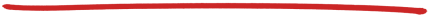 CBR: (constant bit rate): video encoding rate fixed
VBR:  (variable bit rate): video encoding rate changes as amount of spatial, temporal coding changes 
examples:
MPEG 1 (CD-ROM) 1.5 Mbps
MPEG2 (DVD) 3-6 Mbps
MPEG4 (often used in Internet, < 1 Mbps)
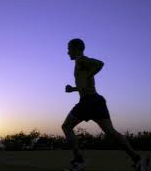 ……………………...…
……………………...…
frame i
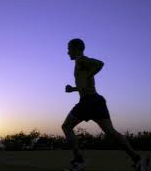 temporal coding example: instead of sending complete frame at i+1, send only differences from frame i
frame i+1
Multimedia Networking
9-6
Multimedia networking: 3 application types
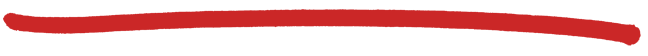 streaming, stored audio, video
streaming: can begin playout before downloading entire file
stored (at server): can transmit faster than audio or video will be rendered (implies storing and buffering at client)
e.g., YouTube, Netflix, Hulu
conversational voice or video over IP 
interactive nature of human-to-human conversation limits delay tolerance
e.g., Skype
streaming live audio, video
e.g., live sporting event (futbol)
Multimedia Networking
9-7
Multimedia networking: outline
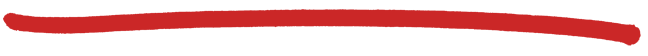 9.1 multimedia networking applications
9.2 streaming stored video
9.3 voice over IP
9.4 protocols for real-time conversational      applications
9.5 network support for multimedia
Multimedia Networking
9-8
2. video
sent
video
recorded (e.g., 30 frames/sec)
3. video received,
played out at client
(30 frames/sec)
network delay
(fixed in this example)
streaming: at this time, client 
playing out early part of video, 
while server still sending later
part of video
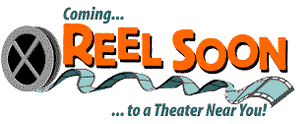 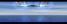 Streaming stored video:
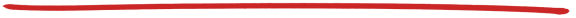 Cumulative data
time
Multimedia Networking
9-9
Streaming stored video: challenges
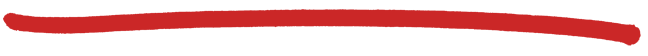 continuous playout constraint: once client playout begins, playback must match original timing 
… but network delays are variable (jitter), so need client-side buffer to match playout requirements
other challenges:
client interactivity: pause, fast-forward, rewind, jump through video
video packets may be lost, retransmitted
Multimedia Networking
9-10
client video reception
constant-bit-rate video playout at client
variable
network
delay
buffered
video
client playout
delay
Streaming stored video: revisited
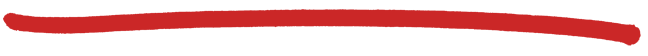 constant-bit-rate video transmission
Cumulative data
time
client-side buffering and playout delay: compensate for network-added delay, delay jitter
Multimedia Networking
9-11
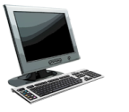 Client-side buffering, playout
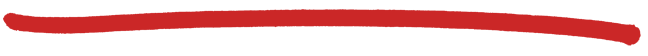 buffer fill level, Q(t)
playout rate,
e.g., CBR r
variable fill 
rate, x(t)
client  application 
buffer, size B
video server
client
Multimedia Networking
9-12
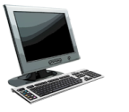 Client-side buffering, playout
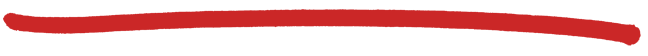 buffer fill level, Q(t)
playout rate,
e.g., CBR r
variable fill 
rate, x(t)
client  application 
buffer, size B
video server
client
1. Initial fill of buffer until playout begins at tp
2. playout begins at tp, 
3. buffer fill level varies over time as fill rate x(t) varies and playout rate r is constant
Multimedia Networking
9-13
Client-side buffering, playout
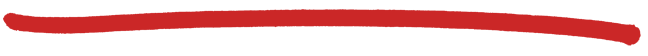 buffer fill level, Q(t)
playout rate,
e.g., CBR r
variable fill 
rate, x(t)
client  application 
buffer, size B
video server
playout buffering: average fill rate (x), playout rate (r):
x < r: buffer eventually empties (causing freezing of video playout until buffer again fills)
x > r: buffer will not empty, provided initial playout delay is large enough to absorb variability in x(t)
initial-playout-delay tradeoff: buffer starvation less likely with larger delay, but user must wait longer to watch
Multimedia Networking
9-14
Streaming multimedia: UDP
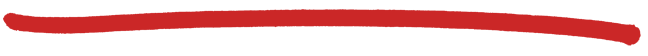 server sends at rate appropriate for client 
often: send rate = encoding rate = constant rate
transmission rate can be oblivious to congestion levels
short playout delay (2-5 seconds) to remove network jitter
error recovery: application-level, time permitting
RTP [RFC 2326]: multimedia payload types
UDP might not go through firewalls
Multimedia Networking
9-15
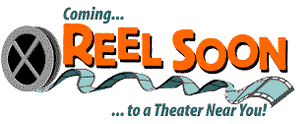 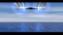 Streaming multimedia: HTTP
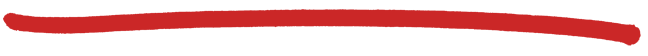 multimedia file retrieved via HTTP GET
send at maximum possible rate under TCP





fill rate fluctuates due to TCP congestion control, retransmissions (in-order delivery)
larger playout delay: smooth TCP delivery rate
HTTP/TCP passes more easily through firewalls
variable rate, x(t)
video
file
TCP send buffer
TCP receive buffer
application playout buffer
server
client
Multimedia Networking
9-16
Multimedia networking: outline
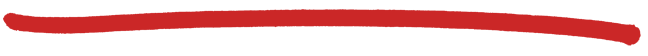 9.1 multimedia networking applications
9.2 streaming stored video
9.3 voice over IP
9.4 protocols for real-time conversational      applications
9.5 network support for multimedia
Multimedia Networking
9-17
Voice over IP (VoIP)
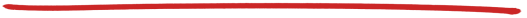 VoIP end-end-delay requirement: needed to maintain “conversational” aspect
higher delays noticeable, impair interactivity
< 150 msec:  good
> 400 msec bad (people interrupt each other)
includes application-level (packetization, playout), network delays
session initialization: how does callee advertise IP address, port number, encoding algorithms?
value-added services: call forwarding, screening, recording
emergency services: 911
Multimedia Networking
9-18
VoIP characteristics
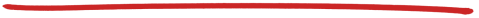 speaker’s audio: alternating talk spurts, silent periods.
64 kbps during talk spurt
packets generated only during talk spurts
20-ms chunks at 8 Kbytes/second: 160 bytes of data
application-layer header added to each chunk
chunk+header encapsulated into UDP or TCP segment
application sends segment into socket every 20 msec during talk spurt
Multimedia Networking
9-19
VoIP: packet loss, delay
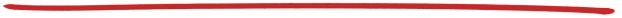 network loss: IP datagram lost due to network congestion (router buffer overflow)
delay loss: IP datagram arrives too late for playout at receiver
delays: processing, queueing in network; end-system (sender, receiver) delays
typical maximum tolerable delay: 400 ms
loss tolerance: depending on voice encoding and loss concealment, packet loss rates between 1% and 10% can be tolerated
Multimedia Networking
9-20
client
reception
constant-bit-rate playout at client
variable
network
delay
(jitter)
buffered
data
client playout
delay
Delay jitter
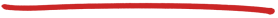 constant-bit-rate
transmission
Cumulative data
time
end-to-end delays of two consecutive packets: difference can be more or less than 20 msec (transmission-time difference)
Multimedia Networking
9-21
VoIP: fixed playout delay
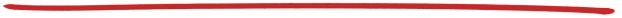 receiver attempts to playout each chunk exactly q msecs after chunk was generated.
chunk has time stamp t: play out chunk at t+q 
chunk arrives after t+q: data arrives too late for playout: data “lost”
tradeoff in choosing q:
large q: less packet loss
small q: better interactive experience
Multimedia Networking
9-22
VoIP: fixed playout delay
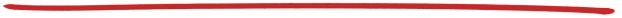 sender generates packets every 20 msec during talk spurt
 first packet received at time r
 first playout schedule: begins at p
 second playout schedule: begins at p’
Multimedia Networking
9-23
Adaptive playout delay (1)
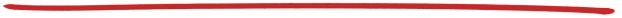 goal: low playout delay, low late-arrival loss rate
approach: adaptive playout delay adjustment:
estimate network delay, adjust playout delay at beginning of each talk spurt
silent periods (slightly) compressed or elongated
chunks still played out every 20 msec during talk spurt
adaptively estimate packet delay: (EWMA—exponentially weighted moving average; recall TCP RTT estimate):
di = (1-a)di-1 + a (ri – ti)
delay estimate after ith packet
small constant, e.g. 0.1
time sent (timestamp)
time received  –
measured delay of ith packet
Multimedia Networking
9-24
Adaptive playout delay (2)
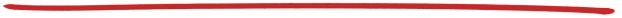 also useful to estimate average deviation of delay, vi :
vi = (1-b)vi-1 + b |ri – ti – di|
estimates di & vi calculated for every received    packet, but used only at start of talk spurt

for first packet in talk spurt, playout time is:


remaining packets in talks purt are played out     periodically
playout-timei = ti + di + Kvi
Multimedia Networking
9-25
Adaptive playout delay (3)
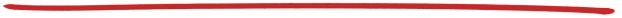 Q: How does receiver determine whether packet is first in a talk spurt?
if no loss, receiver looks at successive timestamps
difference of successive stamps > 20 ms  talk spurt begins
with loss possible, receiver must look at both time stamps and sequence numbers
difference of successive stamps > 20 msec and sequence numbers without gaps  talk spurt begins
Multimedia Networking
9-26
VoiP: recovery from packet loss (1)
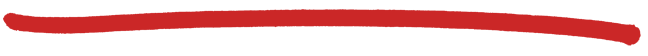 Challenge: recover from packet loss given small tolerable delay between original transmission and playout
each ACK/NAK takes ~ one RTT
alternative: Forward Error Correction (FEC)
send enough bits to allow recovery without retransmission (recall two-dimensional parity in Ch. 5)

simple FEC
for every group of n chunks, create redundant chunk by exclusive OR-ing n original chunks
send n+1 chunks, increasing bandwidth by factor 1/n
can reconstruct original n chunks if at most one lost chunk from n+1, with playout delay
Multimedia Networking
9-27
VoiP: recovery from packet loss (2)
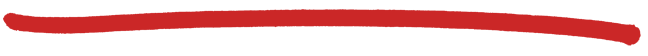 another FEC scheme:
“piggyback lower-quality stream” 
send lower-resolution audio stream as redundant information
e.g., nominal stream PCM at 64 kbps and redundant stream GSM at 13 kbps
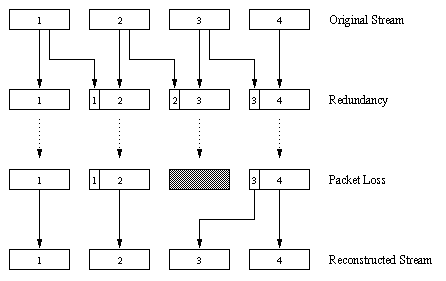 non-consecutive loss: receiver can conceal loss 
generalization: can also append (n-1)st and (n-2)nd low-bit ratechunk
Multimedia Networking
9-28
VoiP: recovery from packet loss (3)
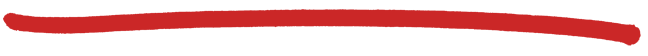 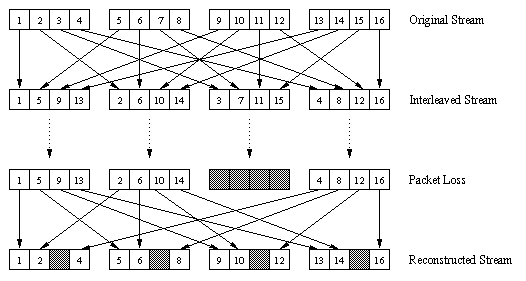 interleaving to conceal loss:
audio chunks divided into smaller units, e.g. four 5-ms units per 20-ms audio chunk
packet contains small units from different chunks
if packet lost, still have most of every original chunk
no redundancy overhead, but increases playout delay
Multimedia Networking
9-29
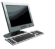 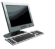 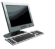 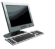 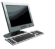 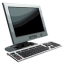 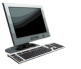 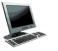 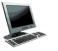 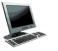 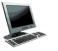 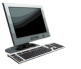 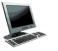 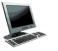 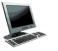 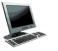 Skype 
login server
supernode (SN)
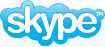 supernode 
  overlay
    network
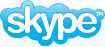 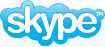 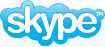 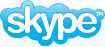 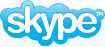 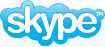 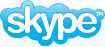 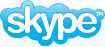 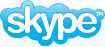 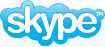 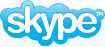 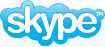 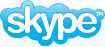 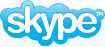 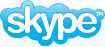 Voice over IP: Skype
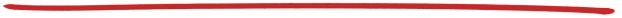 Skype clients (SC)
proprietary application-layer protocol (inferred via reverse engineering) 
encrypted messages
P2P components:
clients: Skype peers connect directly to each other for VoIP call
super nodes (SN): Skype peers with special functions
overlay network: among SNs to locate SCs
login server
Multimedia Networking
9-30
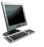 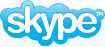 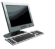 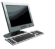 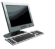 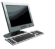 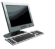 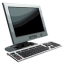 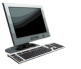 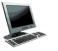 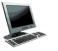 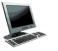 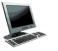 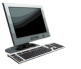 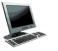 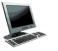 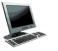 Skype 
login server
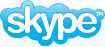 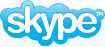 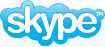 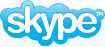 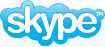 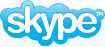 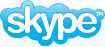 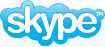 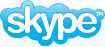 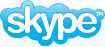 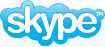 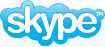 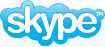 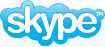 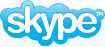 P2P voice over IP: Skype
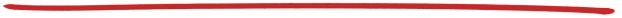 Skype client operation:
1. joins Skype network by contacting SN (IP address cached) using TCP
2. logs in (username, password) to centralized Skype login server
3. obtains IP address for callee from SN, SN overlay
or client buddy list
4. initiate call directly to callee
Multimedia Networking
9-31
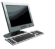 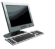 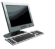 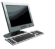 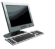 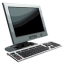 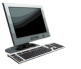 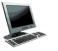 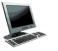 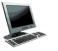 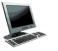 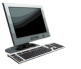 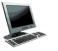 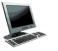 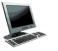 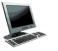 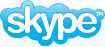 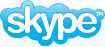 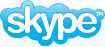 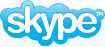 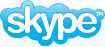 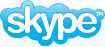 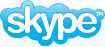 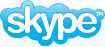 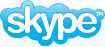 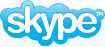 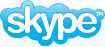 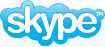 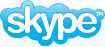 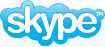 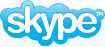 Skype: peers as relays
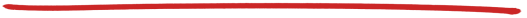 problem: both Darsha and Dmitri are behind NATs 
NAT prevents outside peer from initiating connection to inside peer
inside peer can initiate connection to outside
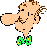 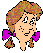 relay solution:  Darsha and Dmitri maintain open connection to their SNs
Darsha signals her SN to connect to Dmitri
Darsha’s SN connects to Dmitri’s SN
Dmitri’s SN connects to Dmitri over open connection he previously initiated to his SN
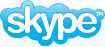 Multimedia Networking
9-32
Multimedia networking: outline
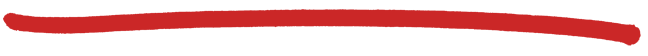 9.1 multimedia networking applications
9.2 streaming stored video
9.3 voice over IP
9.4 protocols for real-time conversational      applications: RTP, SIP
9.5 network support for multimedia
Multimedia Networking
9-33
Real-Time Protocol (RTP)
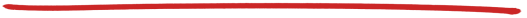 RTP runs in end systems
RTP packets encapsulated in UDP segments
interoperability: if two VoIP applications run RTP, they may be able to work together
RTP specifies packet structure for packets carrying audio, video data
RFC 3550
RTP packet provides 
payload-type identification
packet sequence numbering
timestamping
Multimedia Networking
9-34
RTP runs on top of UDP
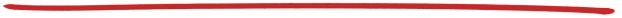 RTP libraries provide transport-layer interface 
that extends UDP: 
 port numbers, IP addresses
 payload-type identification
 packet sequence numbering
 timestamping
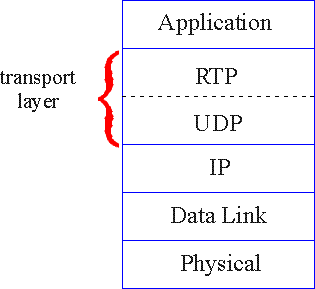 Multimedia Networking
9-35
RTP example
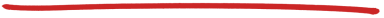 example: sending 64 kbps PCM-encoded voice over RTP
application collects encoded data in chunks, e.g., every 20 ms = 160 bytes in a chunk
audio chunk + RTP header form RTP packet, which is encapsulated in UDP segment
RTP header indicates type of audio encoding in each packet
sender can change encoding during conference 
RTP header also contains sequence numbers, timestamps
Multimedia Networking
9-36
RTP and QoS
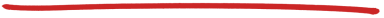 RTP does not provide any mechanism to ensure timely data delivery or other QoS  guarantees
RTP encapsulation only seen at end systems (not by intermediate routers)
routers provide best-effort service, making no special effort to ensure that RTP packets arrive at destination in timely matter
Multimedia Networking
9-37
RTP header
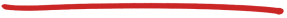 payload type
sequence number type
Synchronization
Source ID
Miscellaneous fields
time stamp
payload type (7 bits): indicates type of encoding currently being used.  If sender changes encoding during call, sender 
informs receiver via  payload-type field
Payload type 0: PCM mu-law, 64 kbps
Payload type 3: GSM, 13 kbps
Payload type 7: LPC, 2.4 kbps
Payload type 26: Motion JPEG
Payload type 31: H.261
Payload type 33: MPEG2 video

sequence # (16 bits): increment by one for each RTP packet sent
detect packet loss, restore packet sequence
Multimedia Networking
9-38
RTP header
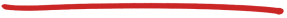 payload type
sequence number type
Synchronization
Source ID
Miscellaneous fields
time stamp
timestamp field (32 bits): sampling instant of first byte in this RTP data packet
for audio, timestamp clock increments by one for each sampling period (e.g., each 125 usecs for 8 KHz sampling clock) 
if application generates chunks of 160 encoded samples, timestamp increases by 160 for each RTP packet when source is active. Timestamp clock continues to increase at constant rate when source is inactive.
SSRC field (32 bits):  identifies source of  RTP stream. Each stream in RTP session has distinct SSRC
Multimedia Networking
9-39
RTSP/RTP programming assignment
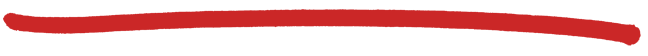 build a server that encapsulates stored video frames into RTP packets
grab video frame, add RTP headers, create UDP segments, send segments to UDP socket
include sequence numbers and time stamps
client RTP provided for you
also write client side of RTSP
issue play/pause commands
server RTSP provided for you
Multimedia Networking
9-40
Real-Time Control Protocol (RTCP)
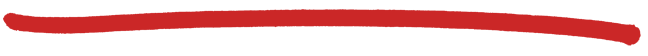 each RTCP packet contains sender and receiver reports
report statistics useful to  application: # packets sent, # packets lost, interarrival jitter
feedback used to control performance
sender may modify its transmissions based on  feedback
works in conjunction with RTP
each participant in RTP session periodically sends RTCP control packets to all other participants
Multimedia Networking
9-41
RTCP: multiple multicast senders
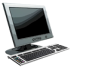 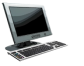 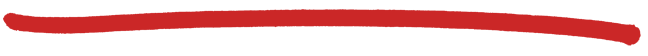 sender
RTCP
RTCP
RTCP
receivers
RTP
each RTP session: typically a single multicast address; all RTP/RTCP packets belonging to session use multicast address
RTP, RTCP packets distinguished from each other via distinct port numbers
to limit traffic, each participant reduces RTCP traffic as number of conference participants increases
Multimedia Networking
9-42
RTCP: packet types
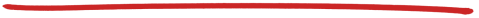 source-description packets: 
e-mail address of sender, sender's name, SSRC  of associated RTP stream 
provide mapping between the SSRC and the user or host name
receiver-report packets:
fraction of packets lost, last sequence number, average interarrival jitter
sender-report packets: 
SSRC of RTP stream, current time, number of packets sent, number of bytes sent
Multimedia Networking
9-43
RTCP: stream synchronization
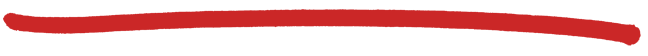 RTCP can synchronize different media streams within a RTP session 
e.g., videoconferencing app: each sender generates one RTP stream for video, one for audio. 
timestamps in RTP packets tied to the video and audio sampling clocks
not tied to wall-clock time
each RTCP sender-report packet contains (for most recently generated packet in associated RTP stream):
timestamp of RTP packet 
wall-clock time for when packet was created
receivers uses association to synchronize playout of audio and video
Multimedia Networking
9-44
RTCP: bandwidth scaling
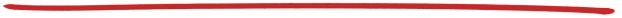 RTCP attempts to limit its traffic to 5% of session bandwidth

example : one sender, sending video at 2 Mbps
RTCP attempts to limit RTCP traffic to 100 Kbps
RTCP gives 75% of  rate to receivers; remaining 25% to sender
75 kbps is equally shared among receivers: 
with R receivers,  each receiver gets to send RTCP traffic at 75/R kbps. 
sender gets to send RTCP traffic at 25 kbps. 
participant determines RTCP packet transmission period by calculating average RTCP packet size (across entire session) and dividing by  allocated rate
Multimedia Networking
9-45
SIP: Session Initiation Protocol [RFC 3261]
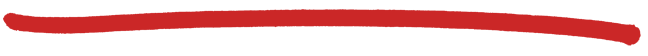 long-term vision:
all telephone calls, video conference calls take place over Internet
people identified by names or e-mail addresses, rather than by phone numbers
can reach callee (if callee so desires), no matter where callee roams and no matter what IP device callee is currently using
Multimedia Networking
9-46
SIP services
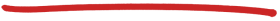 SIP provides mechanisms for call setup:
for caller to let callee know she wants to establish a call
so caller and callee can agree on media type and encoding
to end call
determine current IP address of callee:
maps mnemonic identifier to current IP address
call management:
add new media streams during call
change encoding during call
invite others 
transfer or hold calls
Multimedia Networking
9-47
Example: setting up call to known IP address
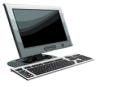 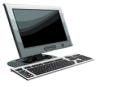 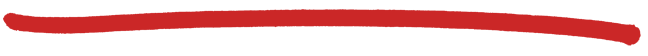 Alice’s SIP invite message indicates her port number, IP address,  and encoding she prefers to receive (PCM mlaw)
 Bob’s 200 OK message indicates his port number, IP address, and preferred encoding (GSM)
 SIP messages can be sent over TCP or UDP; here sent over RTP/UDP
 default SIP port number is 5060
Multimedia Networking
9-48
Setting up a call (more)
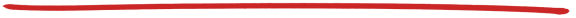 rejecting a call
Bob can reject with replies “busy,” “gone,” “payment required,” “forbidden”
media can be sent over RTP or some other protocol
codec negotiation:
suppose Bob doesn’t have PCM mlaw encoder 
Bob will instead reply with 606 Not Acceptable reply, listing his encoders. Alice can then send new INVITE message, advertising different encoder
Multimedia Networking
9-49
Example of SIP message
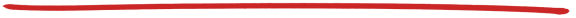 INVITE sip:bob@domain.com SIP/2.0
Via: SIP/2.0/UDP 167.180.112.24
From: sip:alice@hereway.com
To: sip:bob@domain.com 
Call-ID: a2e3a@pigeon.hereway.com
Content-Type: application/sdp
Content-Length: 885

c=IN IP4 167.180.112.24
m=audio 38060 RTP/AVP 0


Notes:
HTTP message syntax
sdp = session description protocol
Call-ID is unique for every call
Here we don’t know Bob’s IP address
intermediate SIPservers needed
Alice sends and receives SIP messages using SIP default port 506
 Alice specifies in header that SIP client sends and receives SIP messages over UDP
Multimedia Networking
9-50
Name translation; user location
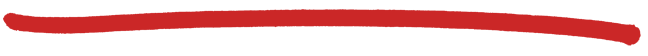 result can be based on:
 time of day (work, home)
caller (don’t want boss to call you at home)
status of callee (calls sent to voicemail when callee is already talking to someone)
caller wants to call callee, but only has callee’s name or e-mail address
need to get IP address of callee’s current host:
user moves around
DHCP protocol
user has different IP devices (PC, smartphone, car device)
Multimedia Networking
9-51
SIP registrar
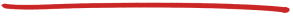 one function of SIP server: registrar
when Bob starts SIP client, client sends SIP REGISTER message to Bob’s registrar server
register message:
REGISTER sip:domain.com SIP/2.0
Via: SIP/2.0/UDP 193.64.210.89 
From: sip:bob@domain.com
To: sip:bob@domain.com
Expires: 3600
Multimedia Networking
9-52
SIP proxy
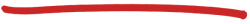 another function of SIP server: proxy
Alice sends invite message to her proxy server
contains address sip:bob@domain.com
proxy responsible for routing SIP messages to callee, possibly through multiple proxies
Bob sends response back through same set of SIP proxies
proxy returns Bob’s SIP response message to Alice 
contains Bob’s IP address
SIP proxy analogous to local DNS server plus TCP setup
Multimedia Networking
9-53
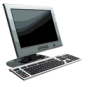 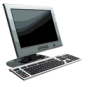 SIP example: jim@umass.edu calls keith@poly.edu
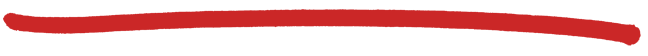 Poly SIP
registrar
2. UMass proxy forwards request
 to Poly registrar server
3. Poly server returns redirect response,indicating that it should  try keith@eurecom.fr
4. Umass proxy forwards request
 to Eurecom registrar server
UMass SIP proxy
Eurecom  SIP
registrar
2
4
1
3
5
8
6
7
9
5. eurecom registrar forwards INVITE to 197.87.54.21, which is running keith’s SIP client
1. Jim sends INVITEmessage to UMass SIP proxy.
6-8. SIP response returned to Jim
128.119.40.186
9. Data flows between clients
197.87.54.21
Multimedia Networking
9-54
Comparison with H.323
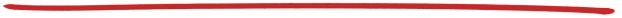 H.323: another signaling protocol for real-time, interactive multimedia
H.323: complete, vertically integrated suite of protocols for multimedia conferencing: signaling, registration, admission control, transport, codecs
SIP: single component. Works with RTP, but does not mandate it. Can be combined with other protocols, services
H.323 comes from the ITU (telephony)
SIP comes from IETF: borrows much of its concepts from HTTP
SIP has Web flavor; H.323 has  telephony flavor
SIP uses KISS principle: Keep It Simple Stupid
Multimedia Networking
9-55
Multimedia networking: outline
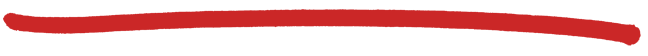 9.1 multimedia networking applications
9.2 streaming stored video
9.3 voice over IP
9.4 protocols for real-time conversational      applications
9.5 network support for multimedia
Multimedia Networking
9-56
Network support for multimedia
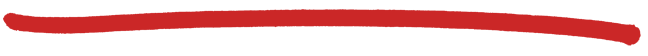 Multimedia Networking
9-57
Dimensioning best-effort networks
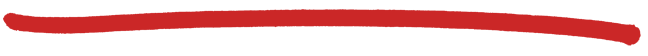 approach: deploy enough link capacity so that congestion doesn’t occur and multimedia traffic flows without delay or loss
low complexity of network mechanisms (use current “best-effort” network)
high bandwidth costs
challenges:
network dimensioning: how much bandwidth is “enough?”
estimating network traffic demand: need to determine how much bandwidth is “enough” (for that much traffic)
Multimedia Networking
9-58
Providing multiple classes of service
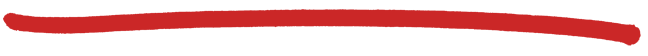 thus far: make the best of best-effort service
one-size fits all service model
alternative: multiple classes of service
partition traffic into classes
network treats different classes of traffic differently (analogy: VIP service versus regular service)
granularity: differential service among multiple classes, not among individual connections
history: ToS bits
0111
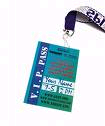 Multimedia Networking
9-59
Multiple classes of service: scenario
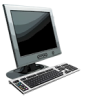 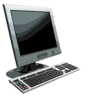 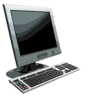 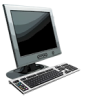 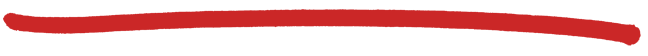 H3
H1
R1
R2
H4
1.5 Mbps link
R1 output 
interface 
queue
H2
Multimedia Networking
9-60
Scenario 1: mixed HTTP and VoIP
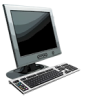 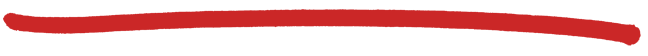 example:  1Mbps VoIP, HTTP share 1.5 Mbps link. 
HTTP bursts can congest router, cause audio loss
want to give priority to audio over HTTP
R1
R2
Principle 1
packet marking needed for router to distinguish between different classes, and new router policy needed to treat packets accordingly
Multimedia Networking
9-61
Principles for QOS guarantees (more)
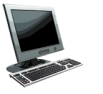 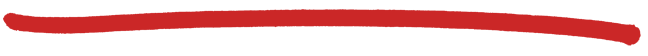 what if applications misbehave (VoIP sends higher than declared rate)?
policing: force source adherence to bandwidth allocations
marking and policing at network edge
1 Mbps 
phone
R1
R2
1.5 Mbps link
packet marking and policing
Principle 2
provide protection (isolation) for one class from others
Multimedia Networking
9-62
Principles for QOS guarantees (more)
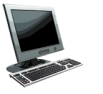 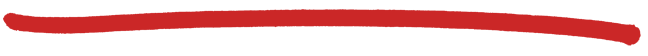 allocating fixed (non-sharable) bandwidth to flow: inefficient use of bandwidth if a flow doesn’t use its allocation
1 Mbps logical link
1 Mbps 
phone
R1
R2
1.5 Mbps link
0.5 Mbps logical link
Principle 3
while providing isolation, it is desirable to use 
resources as efficiently as possible
Multimedia Networking
9-63
Scheduling and policing mechanisms
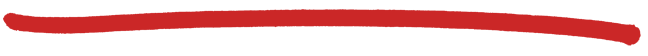 packet scheduling: choose next queued packet to send on outgoing link



previously covered in Chapter 4:
FCFS: first come first served
simply multi-class priority
round robin
weighted fair queueing (WFQ)
packet
arrivals
packet
departures
queue
(waiting area)
link
 (server)
Multimedia Networking
9-64
Policing mechanisms
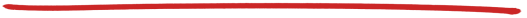 goal: limit traffic to not exceed declared parameters
Three commonly used criteria: 
(long-term) average rate: how many packets can be sent per unit time (in the long run)
crucial question: what is the interval? 100 packets per second or 6000 packets per minute have same average!
peak rate: e.g., 6000 packets per minute (ppm) average; 150 pps or 9000 ppm peak rate
(maximum) burst size: maximum number of packets sent consecutively (with no intervening idle time)
Multimedia Networking
9-65
Policing mechanisms: implementation
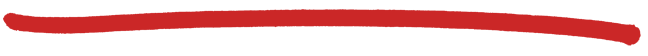 token bucket: limit input to specified burst size and average rate 





bucket can hold b tokens
tokens generated at rate r tokens/second unless bucket is full
over interval of length t: number of packets admitted is less than or equal to  (rt + b)
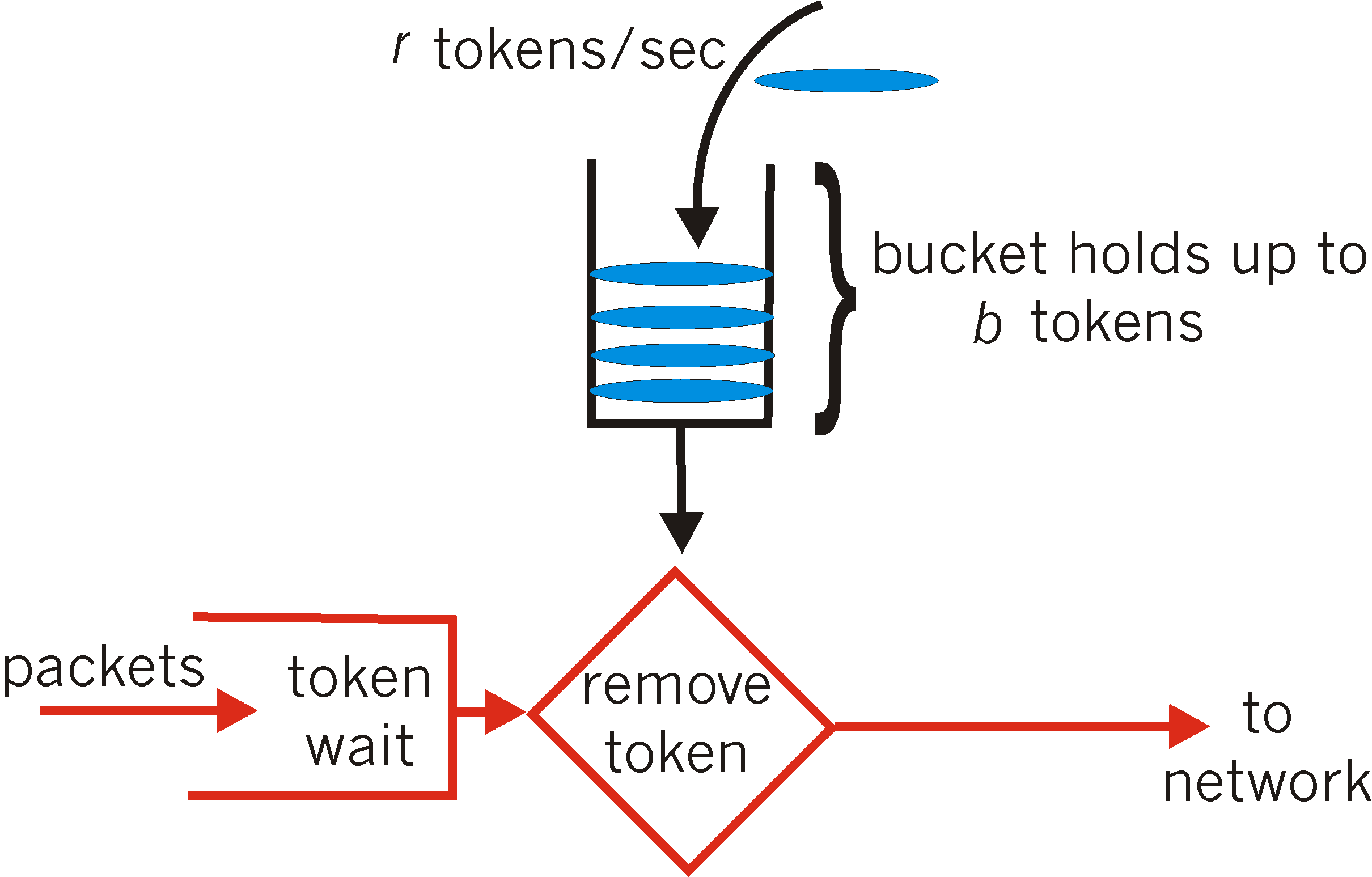 Multimedia Networking
9-66
Policing and QoS guarantees
D     = b/R
max
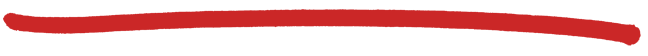 token bucket, WFQ combine to provide guaranteed upper bound on delay, i.e., QoS guarantee!
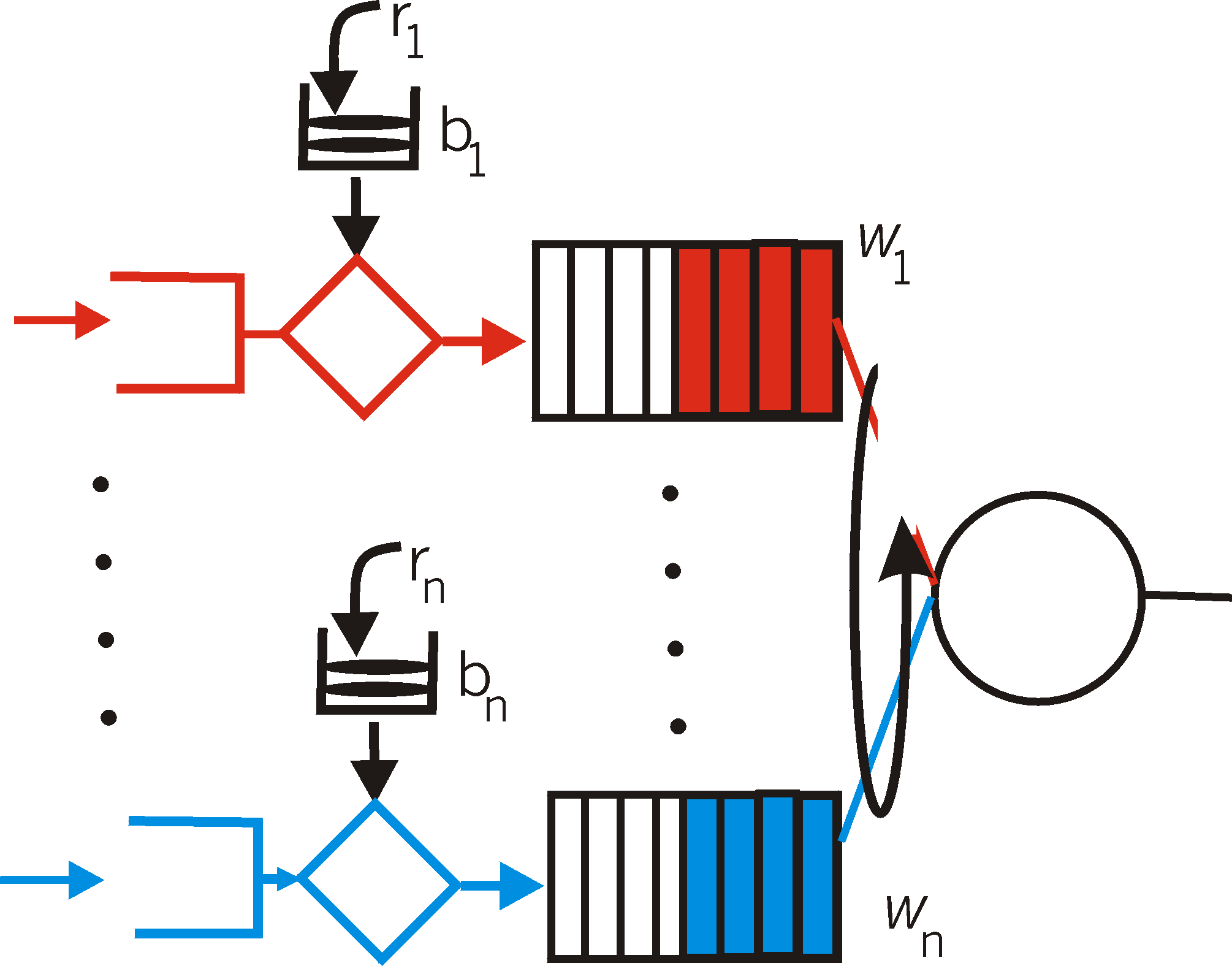 arriving
traffic
token rate, r
bucket size, b
per-flow
rate, R
WFQ
arriving
traffic
Multimedia Networking
9-67
Differentiated services
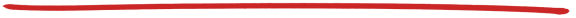 want “qualitative” service classes
“behaves like a wire”
relative service distinction, e.g. Platinum, Gold, Silver
scalability: simple functions in network core, relatively complex functions at edge routers (or hosts)
signaling and maintaining per-flow router state are difficult with large number of flows 
don’t define define service classes; provide functional components to build service classes
Multimedia Networking
9-68
scheduling
marking
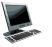 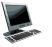 Diffserv architecture
.
r
.
.
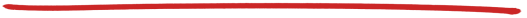 b
edge router:
per-flow traffic management
marks packets as in-profile and out-of-profile
core router:
per-class traffic management
buffering and scheduling based on marking at edge
preference given to in-profile packets over out-of-profile ones
Multimedia Networking
9-69
Edge-router packet marking
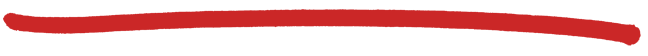 profile: pre-negotiated rate r, bucket size b
packet marking at edge based on per-flow profile
rate r
b
user packets
possible use of marking:
class-based marking: packets of different classes marked differently
intra-class marking: conforming portion of flow marked differently than non-conforming one
Multimedia Networking
9-70
Diffserv packet marking: details
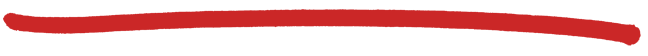 packet is marked in the Type of Service (TOS) in IPv4, and Traffic Class in IPv6
6 bits used for Differentiated Service Code Point (DSCP)
determine per-hop behavior (PHB) that the packet will receive
2 bits currently unused
DSCP
unused
Multimedia Networking
9-71
Classification and conditioning
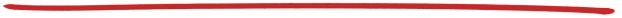 may be desirable to limit traffic-injection rate of some class:
user declares traffic profile (e.g., rate, burst size)
traffic metered and shaped if non-conforming
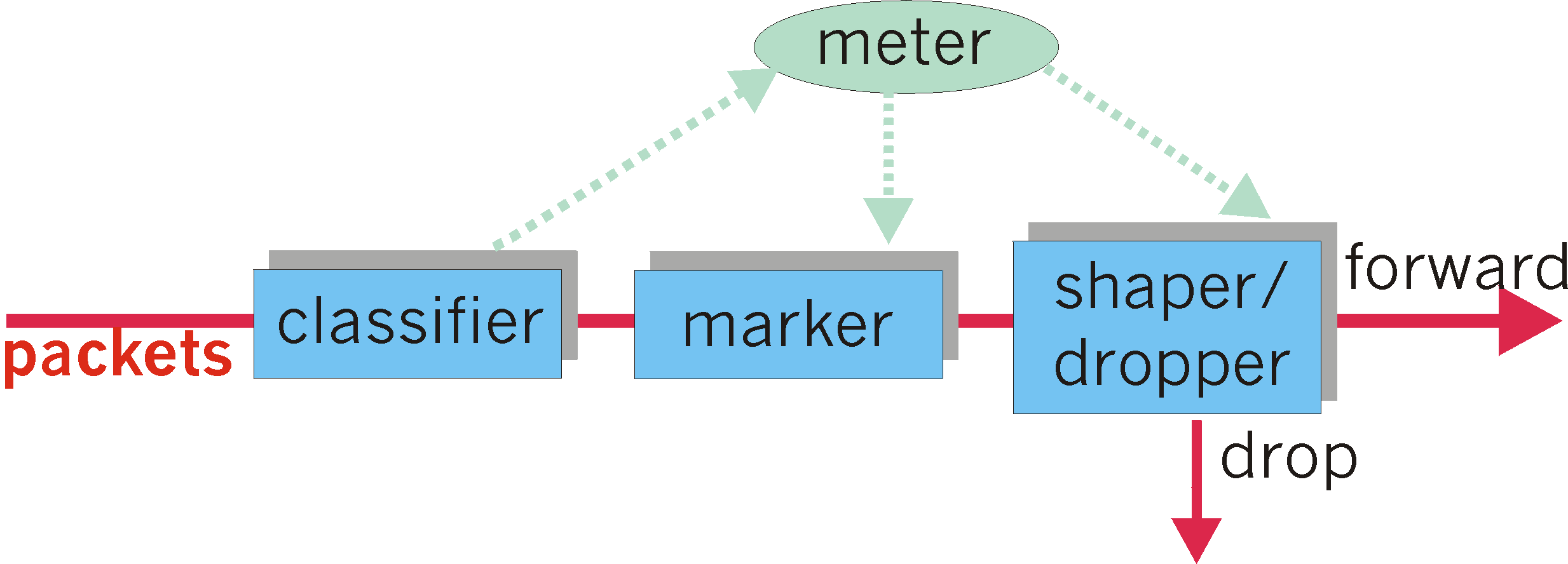 Multimedia Networking
9-72
Forwarding Per-Hop Behavior (PHB)
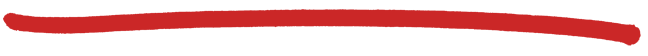 PHB results in a different observable (measurable) forwarding performance behavior
PHB does not specify what mechanisms to use to ensure required PHB
examples: 
class A gets x% of outgoing link bandwidth over time intervals of a specified length
class-A packets leave first before packets from class B
Multimedia Networking
9-73
Forwarding PHB
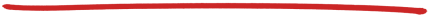 PHBs proposed:
expedited forwarding: packet departure rate of a class equals or exceeds specified rate 
logical link with a minimum guaranteed rate
assured forwarding: 4 classes of traffic
each guaranteed minimum amount of bandwidth
each with three drop-preference partitions
Multimedia Networking
9-74
Per-connection QOS guarantees
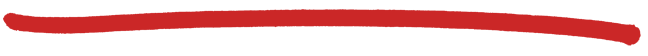 basic fact of life: can’t support traffic demands beyond link capacity
1 Mbps 
phone
R1
R2
1.5 Mbps link
1 Mbps 
phone
Principle 4
call admission: flow declares its needs, network may 
block call (e.g., busy signal) if it cannot meet needs
Multimedia Networking
9-75
QoS guarantee scenario
QoS-sensitive scheduling (e.g., WFQ)
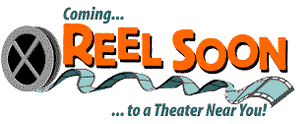 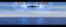 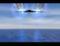 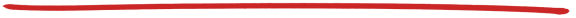 resource reservation
call setup, signaling (RSVP)
traffic, QoS declaration
per-element admission control
request/
reply
Multimedia Networking
9-76
Network Neutrality
QoS guarantees can be political
Who pays for Netflix bandwidth? Netflix? Viewer? Movie studios?
If HBO pays to prioritize Game of Thrones, will Shame of Clones be able to find viewers?
If your Internet provider buys NBC, will you be able to watch CBS freely?
Should my phone calls be more reliable than yours?
Where do intermediaries (e.g., AS’s) fit into the picture?
Will premium service charges pay for better service for all?